FAMILY HISTORY
“Jobs and careers”
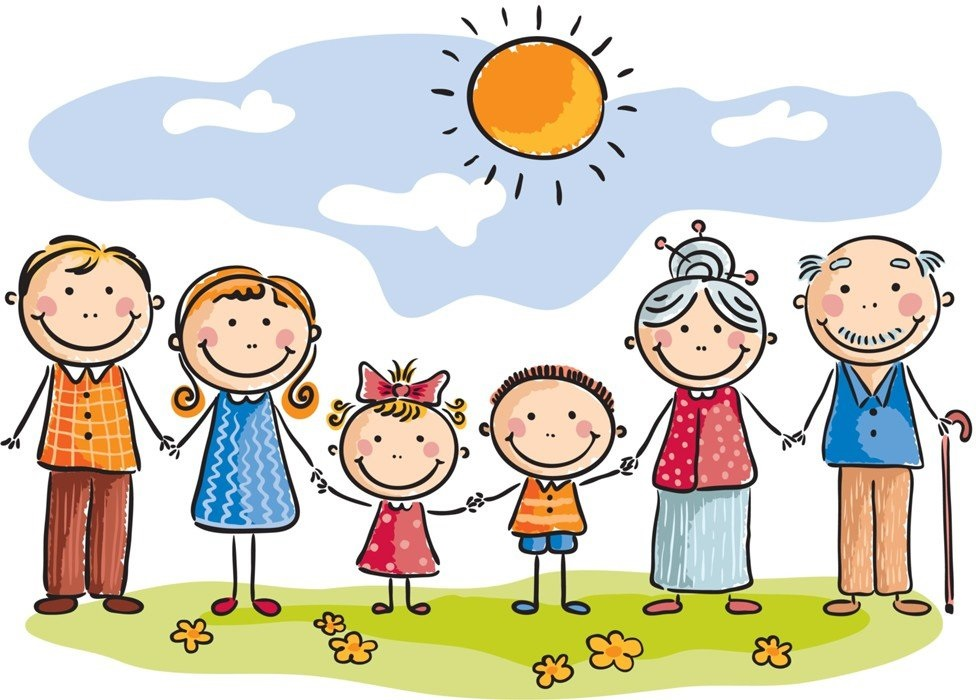 подготовила  учитель английского языка : Михеева О.Б.
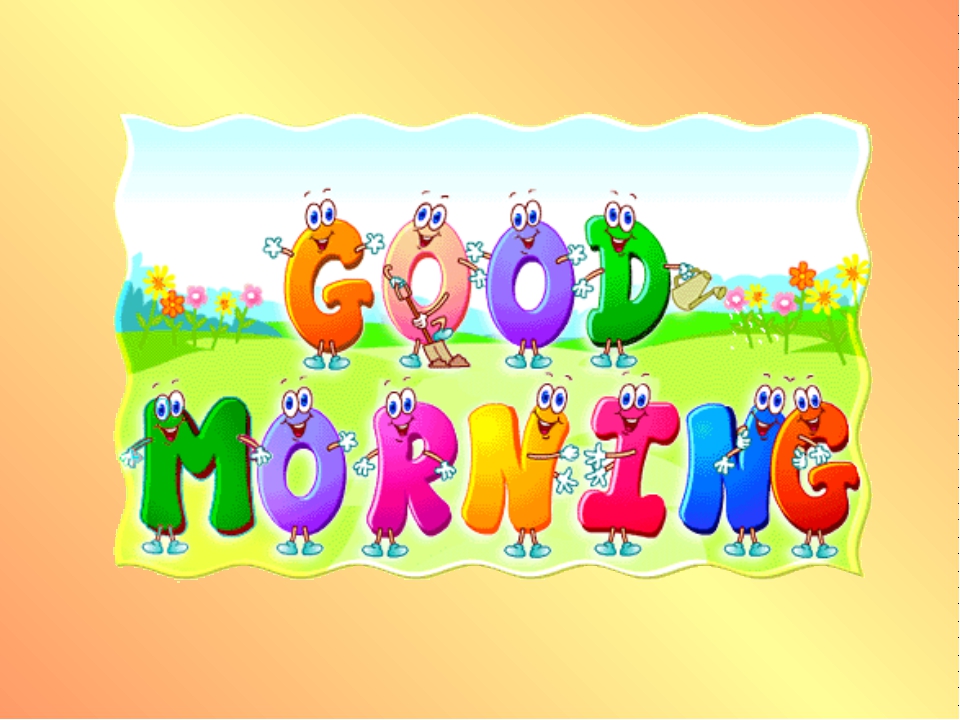 I am glad to see You!!!
Do you remember ….?
Phonetics. Listen. Repeat and read!
Phonetics. Listen. Repeat and read!
Speech Practice. General questions
                      Yes\ no questions 
                (Ко всему предложению)
Are there many professions in the world?\ Yes, there are. There are many…
What are they?\ They are …doctors, drivers, bakers,….
Speech Practice:

3) Are you a pupil?\ Yes, I am. I am…

4) Is your brother a student?\ No, he is not\ He is …
Speech Practice:

5) Does a pilot fly in the airplane?\ Yes, he does. A pilot flies…
6) Do nurses help doctors?\ Yes, they do. Nurses help…
Speech Practice:

7) Do vets help sick* animals?\ Yes, they do. Vets help…
8) Do farmers work in the fields?\Yes, they do. Farmers work…
Speech Practice :

9) Does your mother work in a hospital?\ No, she doesn’t. My mother works…
10) Are you dreaming to become a journalist?\ Yes, I am. I am dreaming….
Proverbs about Professions
1)He works best who knows his trade
Дело ….
Proverbs about Professions
2)He that will not work shall not eat
 
Кто ....
Proverbs about Professions
3)A bad workman blames his tools
 У плохого…
Proverbs about Professions
4)No pain, no gain

 Без труда…
New Vocabulary :
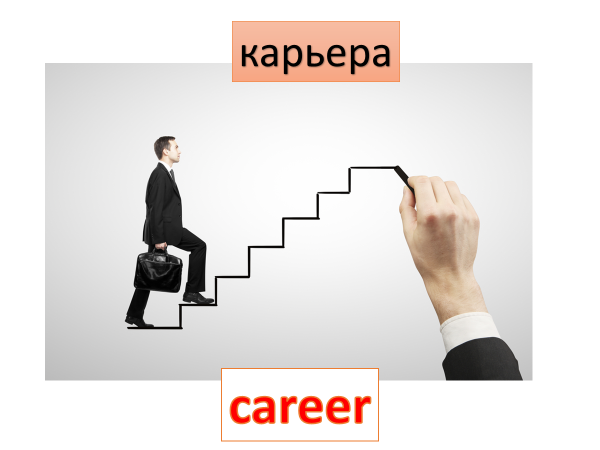 Career
To make a career in medicine

Wonderful career
New Vocabulary :
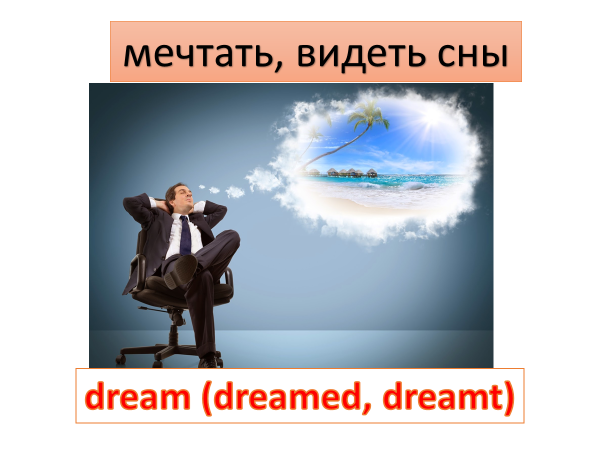 Dream
She dreams to become a doctor.
New Vocabulary :
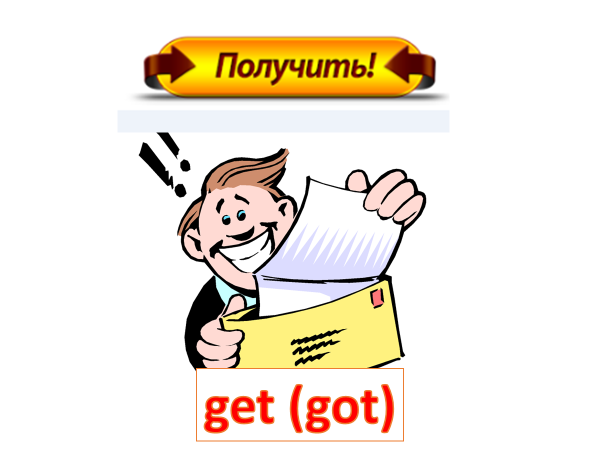 To get\ got
He got “5” and “4” in Russian.
New Vocabulary :
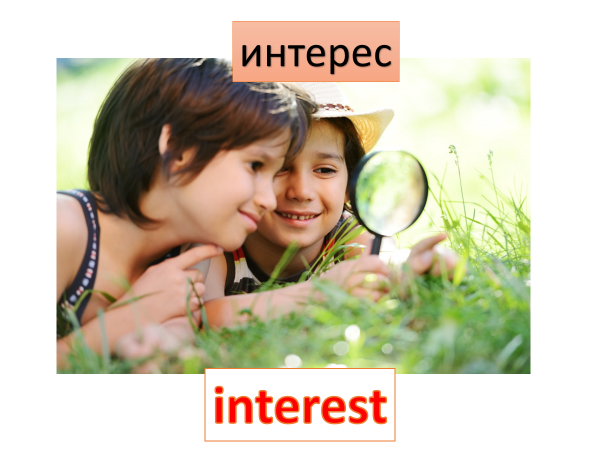 Interest
A place of interest
New Vocabulary :
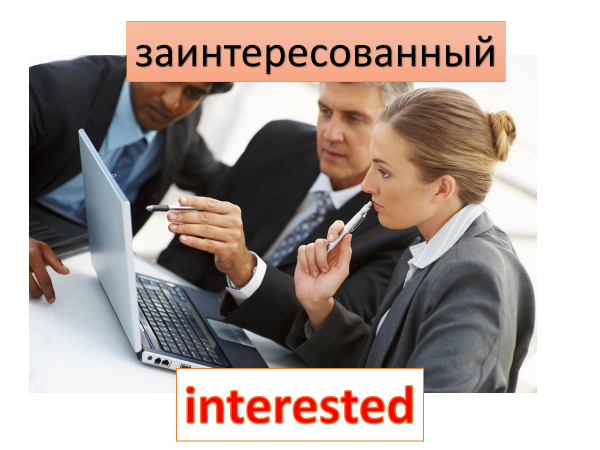 interested
to be interested in Sport
New Vocabulary :
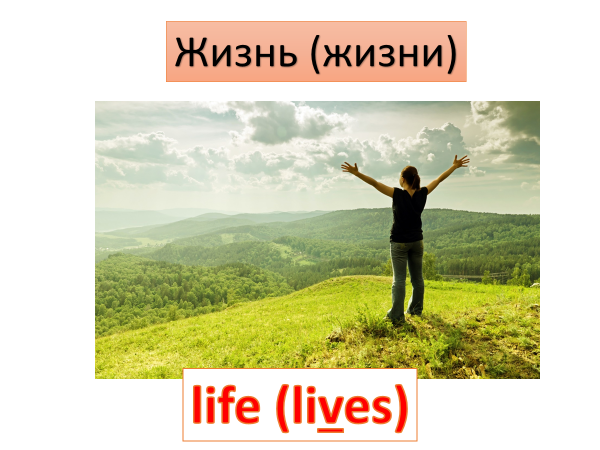 Life
My granny lived a long life.
New Vocabulary :
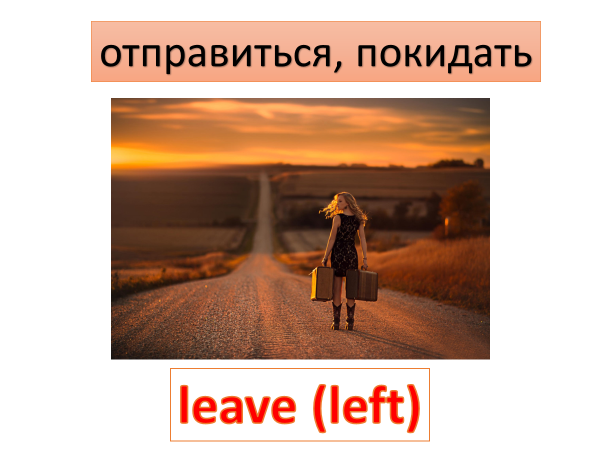 to leave\ left
After school Margaret Barker left her house and went to London
New Vocabulary :
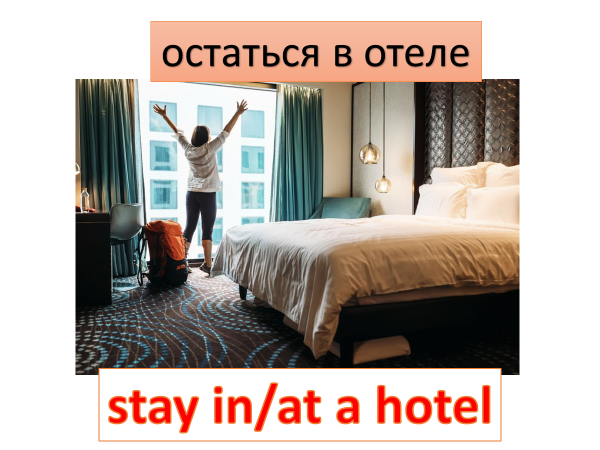 to stay
He stayed at a five-star* hotel.
New Vocabulary :
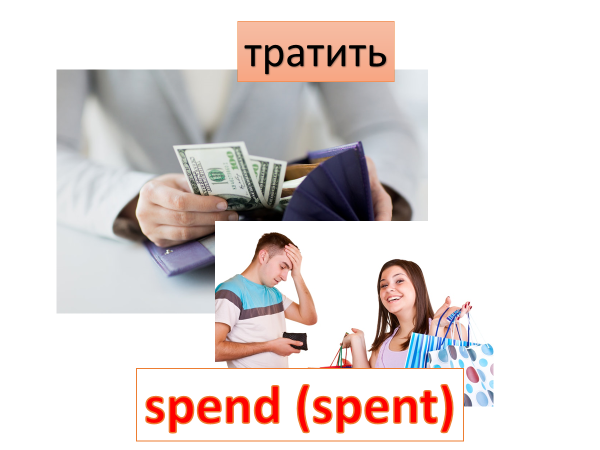 to spend
He spent all his money.
Let’s Fix Active Vocabulary of Our Previous  Lessons :
We’ll do  some exercises and play games games :
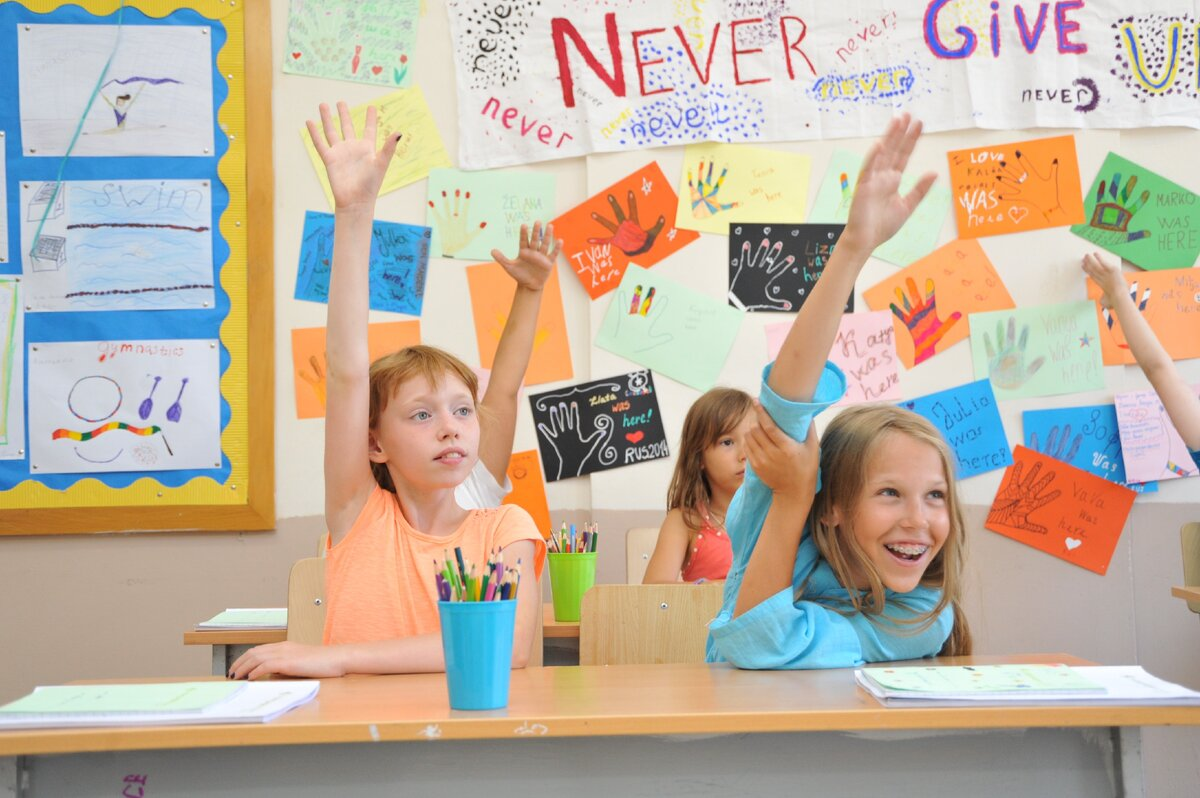 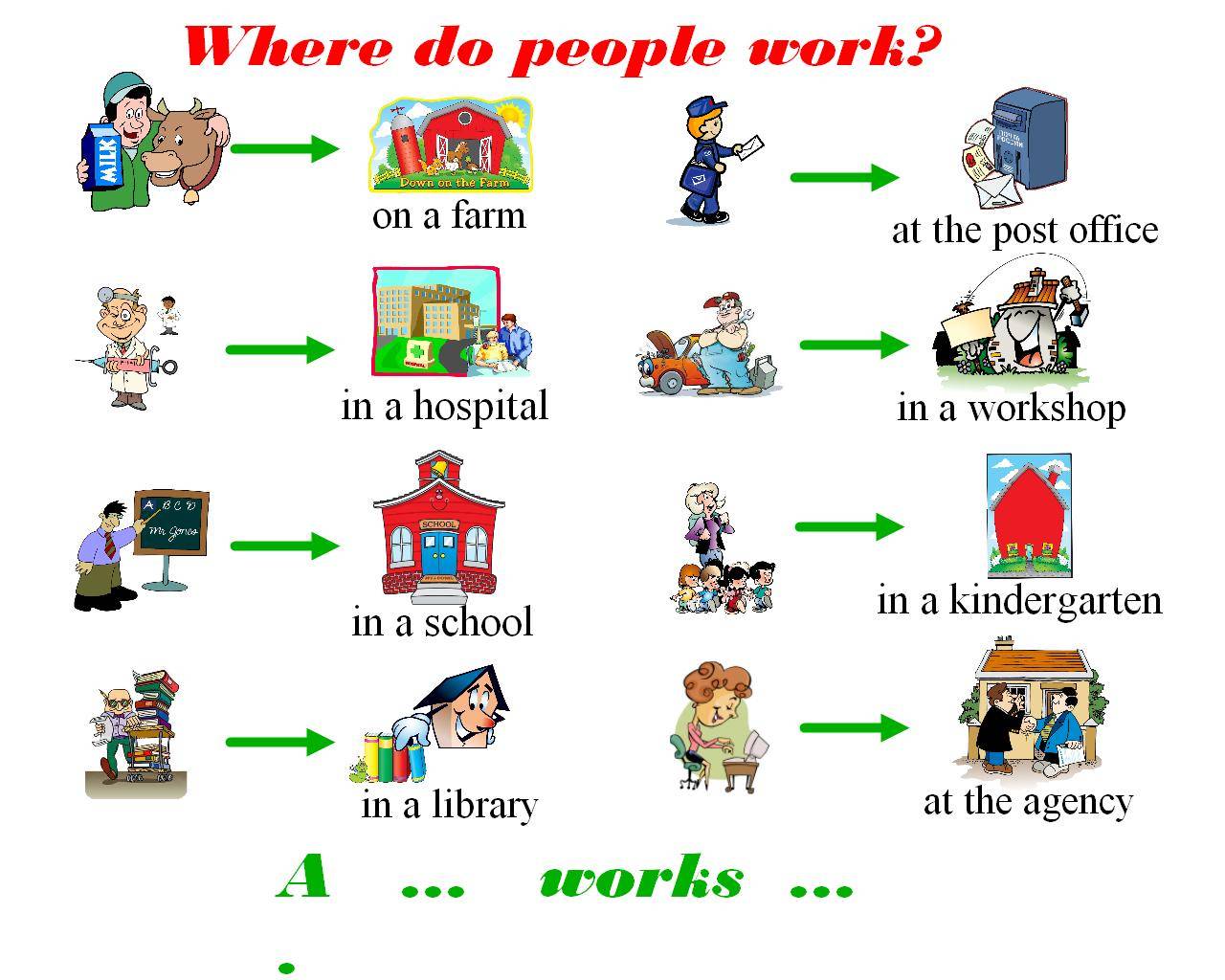 Game: 
«Answer questions in one word»
1)Who gives medicines and pills?
           -A nurse
2)Who teachers kids English, Russian and Math?
3)Who bakes bread?
Answer questions in one word
4) Who drives a taxi?

5) Who feeds cows and pigs?

6)Who plays football?

7)Who writes in newspapers and magazines?
Game  “Find a pair” :
What do they do?
1)A singer…                a)cooks food
 
2) A chef..                    b) works at the shop

3) A shop-assistant     c) sings  songs

4)A dentist                   d) takes care of teeth
Game : Find a pair :
What do they do?
5)A student …    e)drives a bus  
6) A fireman...    f) teaches kids at school
7) A teacher…    g)fights a fire
8)A bus driver… h) studies at the university
Find a pair :
What do they do?
9)A doctor …               i) helps a doctor
10) A police officer...  j) works at the hospital
11) A nurse…              k) woks at the library
12)A librarian              l)works at the police station
Game “What is True  about YOU ?”
It is true.               It is false.
I am dreaming about new TV set .

2)I ‘d like to spend more time in my school.
What is True  about YOU :
3)My dream is to become a sportsman.

4)I am interested in History.

It is true.               It is false.
What is True  about YOU :
5)I am not interested in  football.
6)I want to get a new computer  soon.
7)I think I will never leave my family. 
It is true.               It is false.
What is True  about YOU :
8)I will live in Yekaterinburg in the future.

9)I like to stay in the country  with my grandmother in summer.
It is true.               It is false.
What is True  about YOU :
10) He gets many presents for his birthday.

11) My best dream is to have a good friend.

It is true.               It is false.
What is True  about YOU :
12)I want  to have a wonderful  career.

13)My school life is very interesting.
It is true.               It is false.
WORDWALL  
игровое  онлайн-задание на повторение ЛЕ
https://wordwall.net/ru/resource/29288773
Сompose and act out the dialogue:
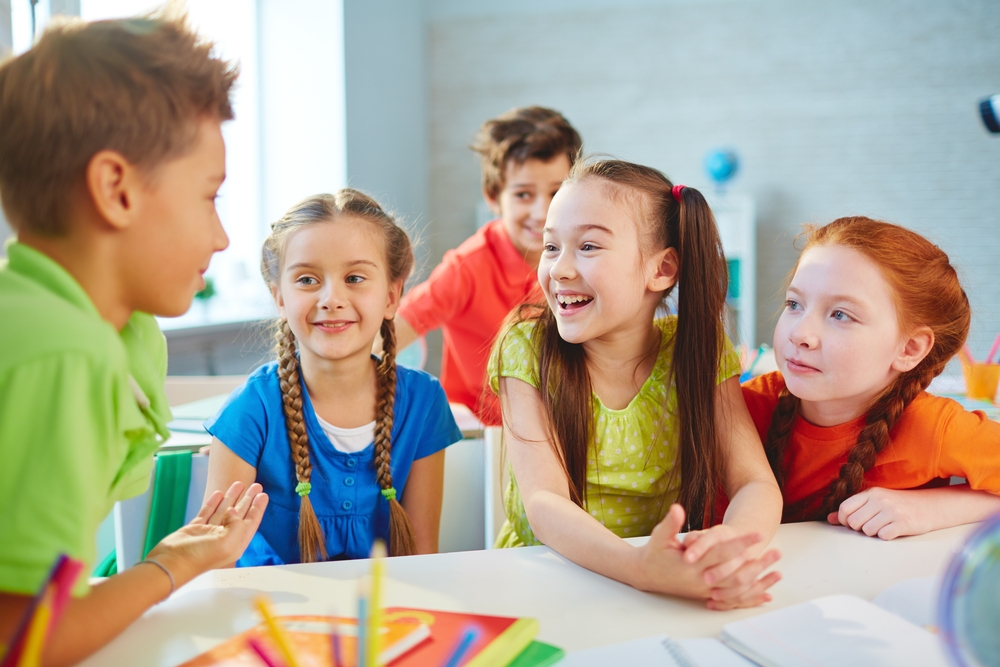 Supporting cliches for dialogues are  in Activity Sheets
Dialogue  : “My Common Interests”
A: May I ask you some questions, please?
B: 
A: What are your hobbies?
B: 
A: Do you play any musical instrument? \ Do you like to sing song\to dance\ to play hockey\to go fishing.
B: 
A: What do you like to do in spare (свободное время) time?
B: 
A: What are you going to be?
B: 
A: That’s a very important (важный) and useful (полезный) job.
B: 
A: I wish you good luck.
B: Thanks.
LET’S RELAX AND SING A SONG  :
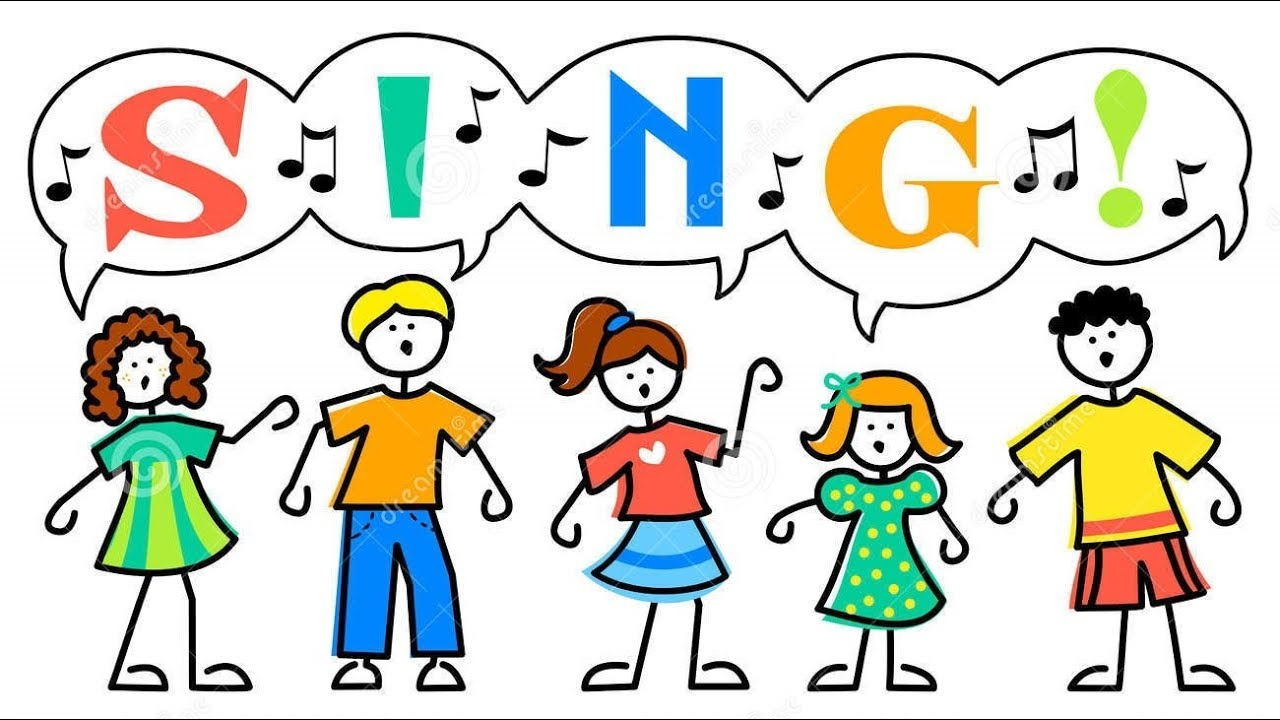 PEOPLE’S   SONG
Are You fond of Family Stories? Let’s learn to tell them! Today we’ll listen to the stories about Margaret and Richard Barker
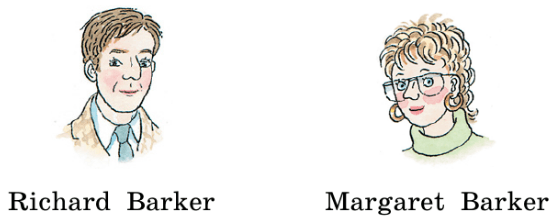 Richard and Margaret Baker’s Family :
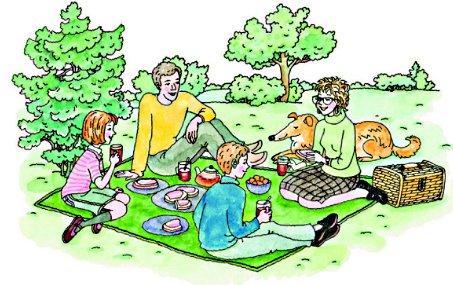 Richard Baker’s Family Story
1)Richard Barker ‘s parents are….. (teachers, workers,  farmers).
2) Richard spent his childhood on his ….
3)They had many ….
4) Richard helped …..on the farm.
5) He was interested in ....
6)He wanted to know how to ….
7)But he had ... (a computer, a dream, a book of tales)
8) He wanted to become ...
9) When he was 18 (eighteen), he went to...
10) When he was 26, he....
11)  They …and had 2 children- a …and a ….
12) They are a very happy….
13) Richard loves his job and ….very much.
Margaret Baker’s Family  Story
They are a very happy Family
Making self-control, self-assessment of students' own activities during the lesson
There is a self-assessment table in your Activity  Sheets. Fill it out , please!
Student's Self-Assessment of the English Lesson\ 
Cамооценка учащегося на уроке
 английского языка
Name:                                                    Unit \ topic:                                                                                                   Grade:
Homework :Prepare a story on the topic "My family history. A page from a personal diary"
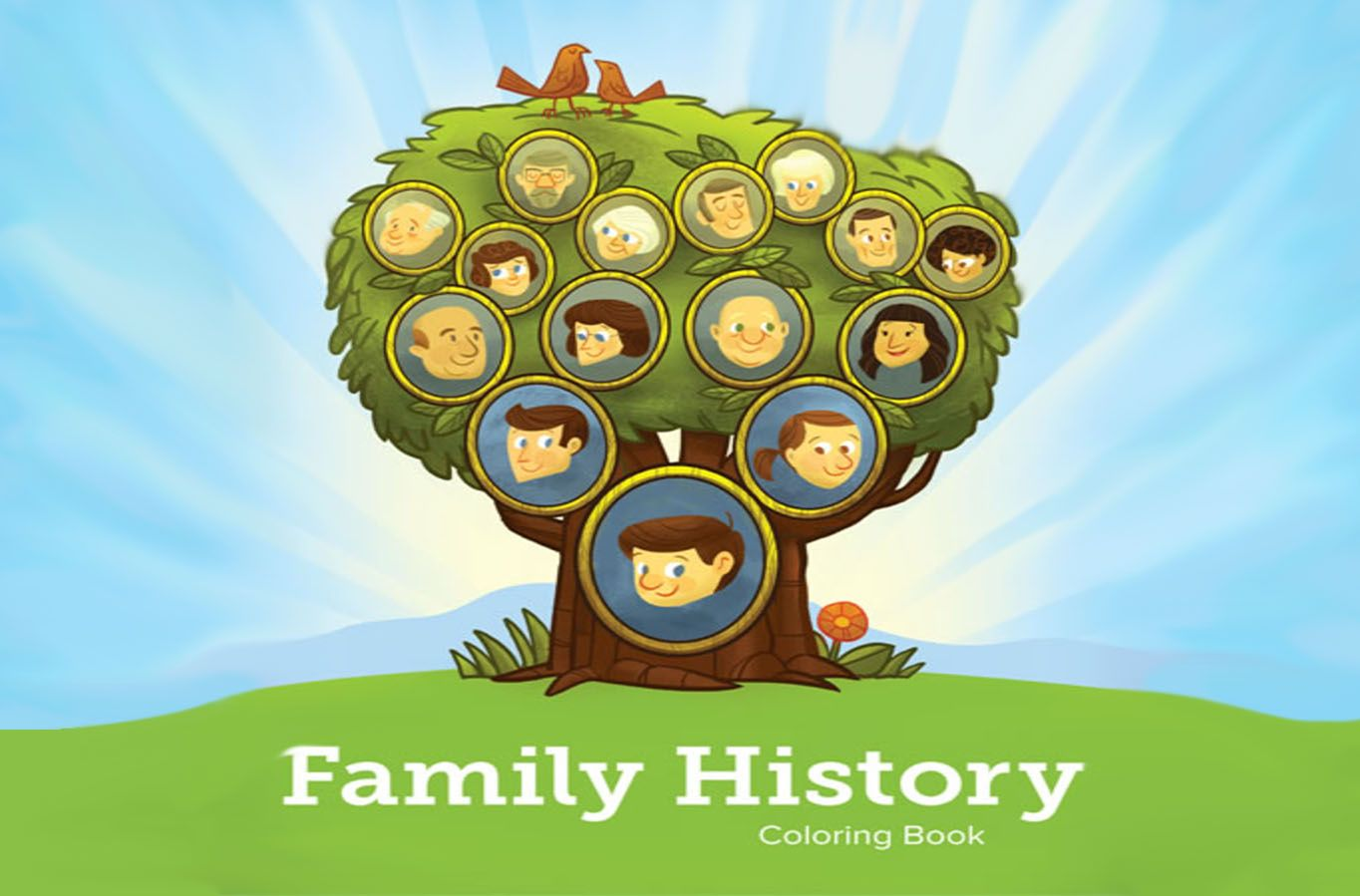 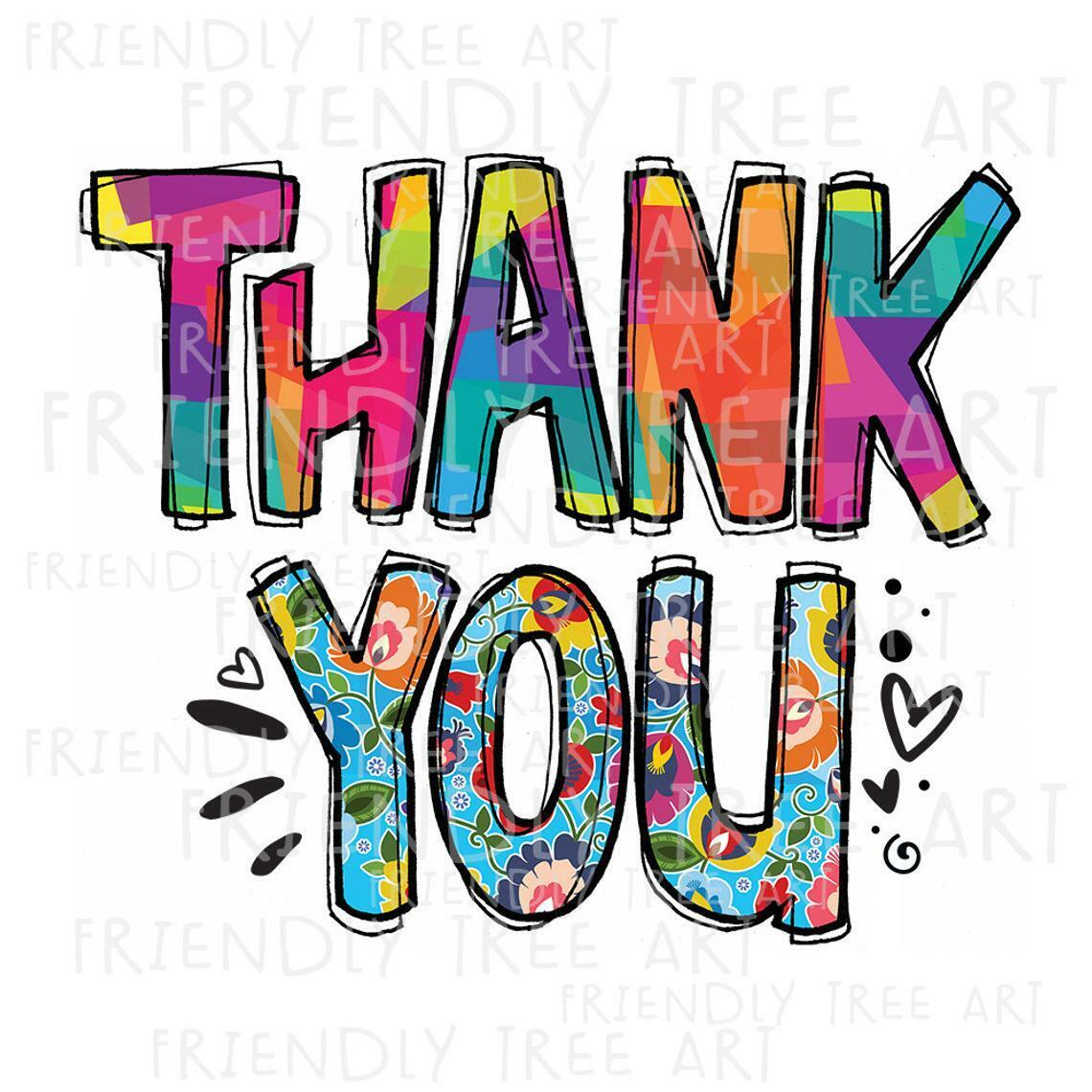